Optimal Control  on a Discrete  Time Influenza Model
Paula A. Gonzalez-Parra1  Leticia Velazquez1,2 Sunmi Lee3   Carlos Castillo-Chavez3
1 Program in Computational Science, University of Texas at El Paso
2 Department  in Mathematical Sciences, University of Texas at El Paso
3 Mathematical & Computational Modeling Sciences Center, Arizona State University
Mathematics in Emerging Infectious Disease Management
Cuernavaca, Mexico.
 January 13, 2011
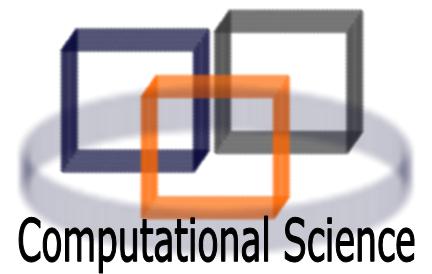 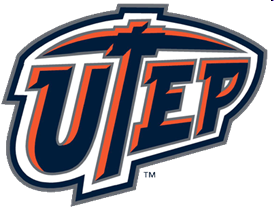 Outline
Introduction
Epidemiological Model
Optimal Control Problem
Strategies and Policies
Numerical Results
Conclusions
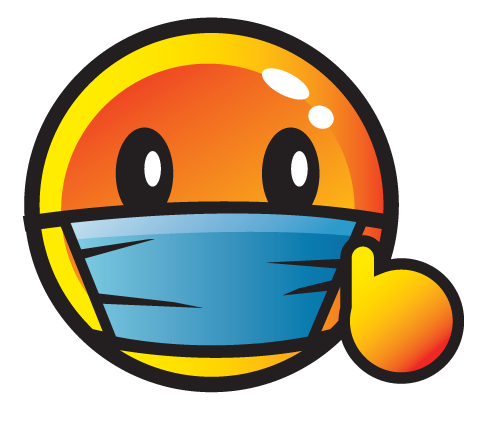 1/13/2011
Gonzalez-Parra, Lee, Velazquez, Castillo-Chavez  Cuernavaca, January 2011
2
Introduction
Different continuous time approaches have been used to study single influenza outbreaks.

In particular, the identification of optimal control strategies that involve antiviral treatment and isolation have been investigated in the continuous case. 

We introduce an optimal control problem in order to minimize the number of infected and dead individuals via the application of the most “cost-effective” policies, such as social distancing and antiviral treatment, using a discrete time epidemic framework.
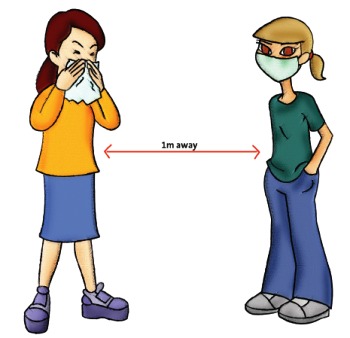 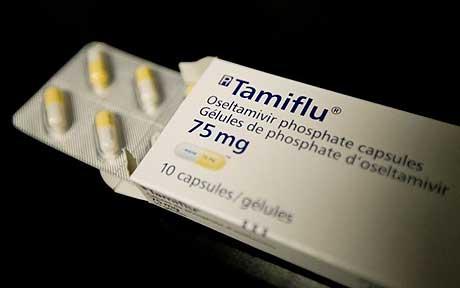 http://clovetwo.com/archives/2009/8/23
/healthnfitness/sf_05distance.jpg
http://i.telegraph.co.uk/telegraph/multimedia/archive/01
395/swine-flu-treatmen_1395505c.jpg
1/13/2011
Gonzalez-Parra, Lee, Velazquez, Castillo-Chavez  Cuernavaca, January 2011
3
Discrete SAITR Model
The model (1) is given by the system of difference equations:




                                                                      (1)
1/13/2011
Gonzalez-Parra, Lee, Velazquez, Castillo-Chavez  Cuernavaca, January 2011
4
A
S
I
R
D
T
Final Epidemic Size
In the absence of controls we get the final size relation
 
                                                                                              
                                                (2)       where 

 

The addition of controls replace (2) by the inequality





Result : If        is a solution of (2) and        satisfies the inequality (3) then
1/13/2011
Gonzalez-Parra, Lee, Velazquez, Castillo-Chavez  Cuernavaca, January 2011
5
Optimal Control Problem
The goal is to minimize the number of infected and dead individuals with the judicious (cost effective) use of social distancing and antiviral treatment measured over a finite time interval  [ 0, Tf]             
             
The optimization problem is given by






The coefficients (B0, B1 , B2, B3 ) are predesigned weights that incorporate the costs of each of the terms.
1/13/2011
Gonzalez-Parra, Lee, Velazquez, Castillo-Chavez  Cuernavaca, January 2011
6
Numerical Solution
The discrete Hamiltonian associated with problem (4) is given by:



Where                                and                 are the state and adjoint variables. 

The adjoint equations  are defined as

                                                                                              (5)

and the optimality conditions are:

                                                                                              (6)
1/13/2011
Gonzalez-Parra, Lee, Velazquez, Castillo-Chavez  Cuernavaca, January 2011
7
Algorithm: (Forward-Backward method)
Step 1.  The initial guess  x , τ   and condition y0  is selected. 

Step 2.  Solve  the state equations  (1)  forward in time. 

Step 3.  Solve the adjoint equations (5) backward in time with the transversality conditions, 

Step 4.  Solve the optimality condition  (6) .

Step 5.  Check convergence. If                                stop; else go to Step 2.
1/13/2011
Gonzalez-Parra, Lee, Velazquez, Castillo-Chavez  Cuernavaca, January 2011
8
Numerical Results
We present the results of selected simulations generated by the optimal control problem with a given policy:  Strategy 1 (Social distancing), 2 (Antiviral treatment) and 3 (Dual policies).

 We compare the number of infected individuals generated by low  R0 (1.3 - 1.8) or high R0 (2.4 - 3.2) with no controls or in the presence of single or dual optimal controls. 

A sensitivity analysis is also carried out by studying the robustness of our simulations in relationship to the weight constants and the upper bounds of controls.
1/13/2011
Gonzalez-Parra, Lee, Velazquez, Castillo-Chavez  Cuernavaca, January 2011
9
Implication of policies (R0 = 2.4)
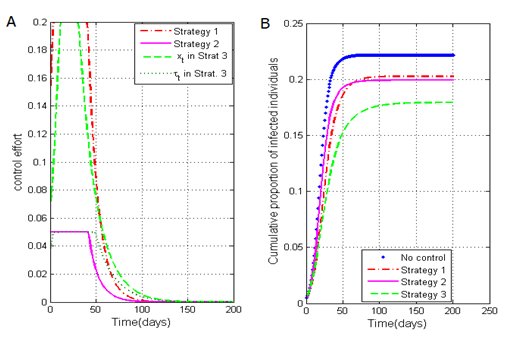 Figure (A): As expected, the optimal solution requires the implementation of the highest permitted values for each control. 
Figure (B): Strategy 3 (dual policy) produces the highest reduction  (~22% ) in the final epidemic size . 
In conclusion: even when there is a maximum control implemented the reduction in the final epidemic size is appropriate to the situation.
1/13/2011
Gonzalez-Parra, Lee, Velazquez, Castillo-Chavez  Cuernavaca, January 2011
10
Implication of  policies (R0= 1.3)
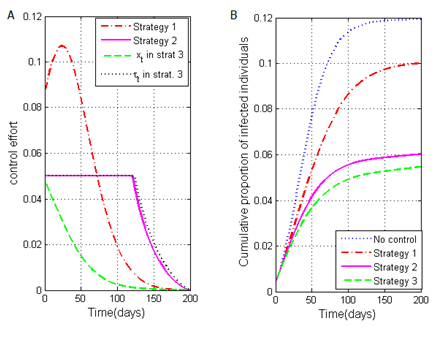 In the case of social distancing, the optimal control solution does not require the application of the allowable maximum values. 
For treatment, the optimal solution requires the implementation of the highest allowable values under each strategy. 
Dual policy (Strategy 3) has a significant reduction of almost 57% in the final epidemic size.
1/13/2011
Gonzalez-Parra, Lee, Velazquez, Castillo-Chavez  Cuernavaca, January 2011
11
Comparison of final epidemic size vs. R0
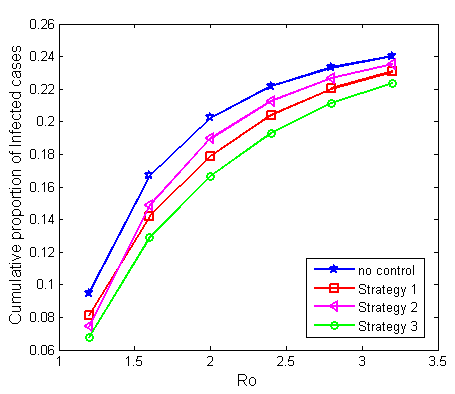 By fixing the weights B2 and B3 of each control function, the results show:
 Strategy 3 (dual policy) yields the highest reduction of the final epidemic size (more  than 31% for small values of R0). 
 For single policies Strategy 1 (social distancing) has more impact in the reduction of the final epidemic size than Strategy 2 (treatment).
1/13/2011
Gonzalez-Parra, Lee, Velazquez, Castillo-Chavez  Cuernavaca, January 2011
12
Social Distancing
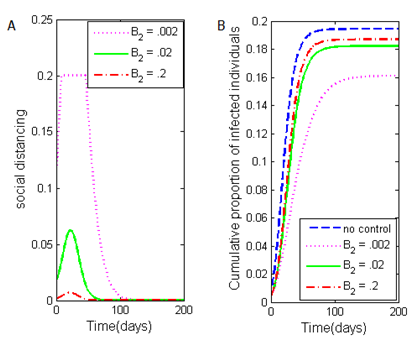 The value of the weight constant B2 is varied. We observed that:
For small values of B2, the implementation of high values of social distancing is allowed and we obtain a high reduction in the final epidemic size (20%). 
For large values of B2 the reduction in the final epidemic size is not significant (7.5%).
1/13/2011
Gonzalez-Parra, Lee, Velazquez, Castillo-Chavez  Cuernavaca, January 2011
13
Antiviral Treatment
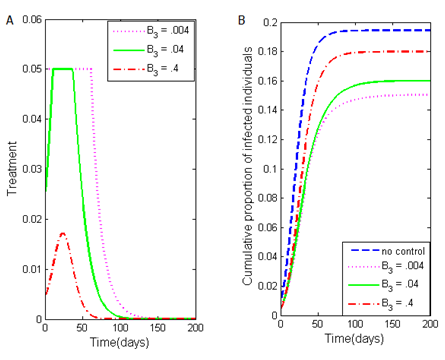 By increasing the cost on antiviral treatment (B3) the application of treatment is reduced and  the cumulative proportion of infected cases  increases. 
In contrast (with moderate treatment cost) the implementation of high values of treatment  is allowed and a  substantial reduction on the final epidemic size is obtained (22%).
1/13/2011
Gonzalez-Parra, Lee, Velazquez, Castillo-Chavez  Cuernavaca, January 2011
14
Final epidemic size vs. R0
Social distancing
Antiviral treatment
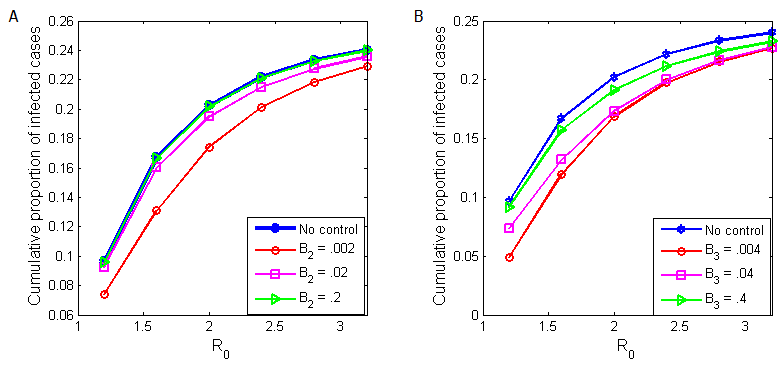 Figure (A): In the case the cost of social distancing is low, there is a significant reduction in the final epidemic size  for every value of R0. However, when the cost is high, there is a very small reduction in the final epidemic size .   
Figure (B): For treatment, when the cost is low (B3 = .004 and B3 = .04), there is not a considerable difference in the final epidemic size when R0 > 2.2.
1/13/2011
15
Gonzalez-Parra, Lee, Velazquez, Castillo-Chavez  Cuernavaca, January 2011
Conclusions
The use of single and dual strategies (social distancing and antiviral treatment) result in the reduction on the cumulative number of infected individuals.

We compare the impact of relative costs on the effort carried out in the implementation of each single strategy (weight constants on controls) and the use of limited resources (control upper bounds). 

Dual strategies have a  stronger impact in terms of the reduction in the final epidemic size, but it is more cost-expensive.

Future work: We want to solve the problem using constrained optimization techniques. include a time delay in the application of policies and analysis of a multi city model.
1/13/2011
Gonzalez-Parra, Lee, Velazquez, Castillo-Chavez  Cuernavaca, January 2011
16
Acknowledgments
Thanks to:
Program in Computational Science at the University of Texas at El Paso. 
Marco Jose  and organizing comittee.
Carlos Castillo Chavez and MTBI summer program
SPIDER Working Group at the National Institute for Mathematical and Biological Synthesis (NIMBioS).
Universidad Autonoma de Occidente, Cali - Colombia
1/13/2011
Gonzalez-Parra, Lee, Velazquez, Castillo-Chavez  Cuernavaca, January 2011
17
References
Discrete epidemic models.  F. Brauer, Z. Feng, and C. Castillo-Chavez. Math. Biosc. & Eng., 2010.

Optimal control for pandemic influenza: the role of limited antiviral treatment and isolation S. Lee, G. Chowell, and C. Castillo-Chavez,  J.Theor. Biol., 2010.

Optimal control applied to a discrete influenza model. Paula A Gonzalez-Parra, Leticia Velazquez, Maria C. Villalobos, and Carlos Castillo-Chavez. Conference Proceedings Book of the XXXVI International Operation Research Applied to  Health Services, Book ISBN 13: 9788856825954 edited by Franco Angeli Edition, June 2010. 

A note on the use of optimal control on a discrete time model of influenza dynamics. Paula A Gonzalez-Parra, Sunmi Lee, Leticia Velazquez, and Carlos Castillo-Chavez.  Mathematical Biosciences and Engineering, Vol. 8, No. 1, January 2011.
Questions?
1/13/2011
Gonzalez-Parra, Lee, Velazquez, Castillo-Chavez  Cuernavaca, January 2011
18